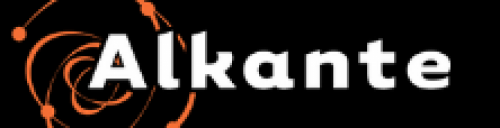 NextRun Challenge des Entreprises
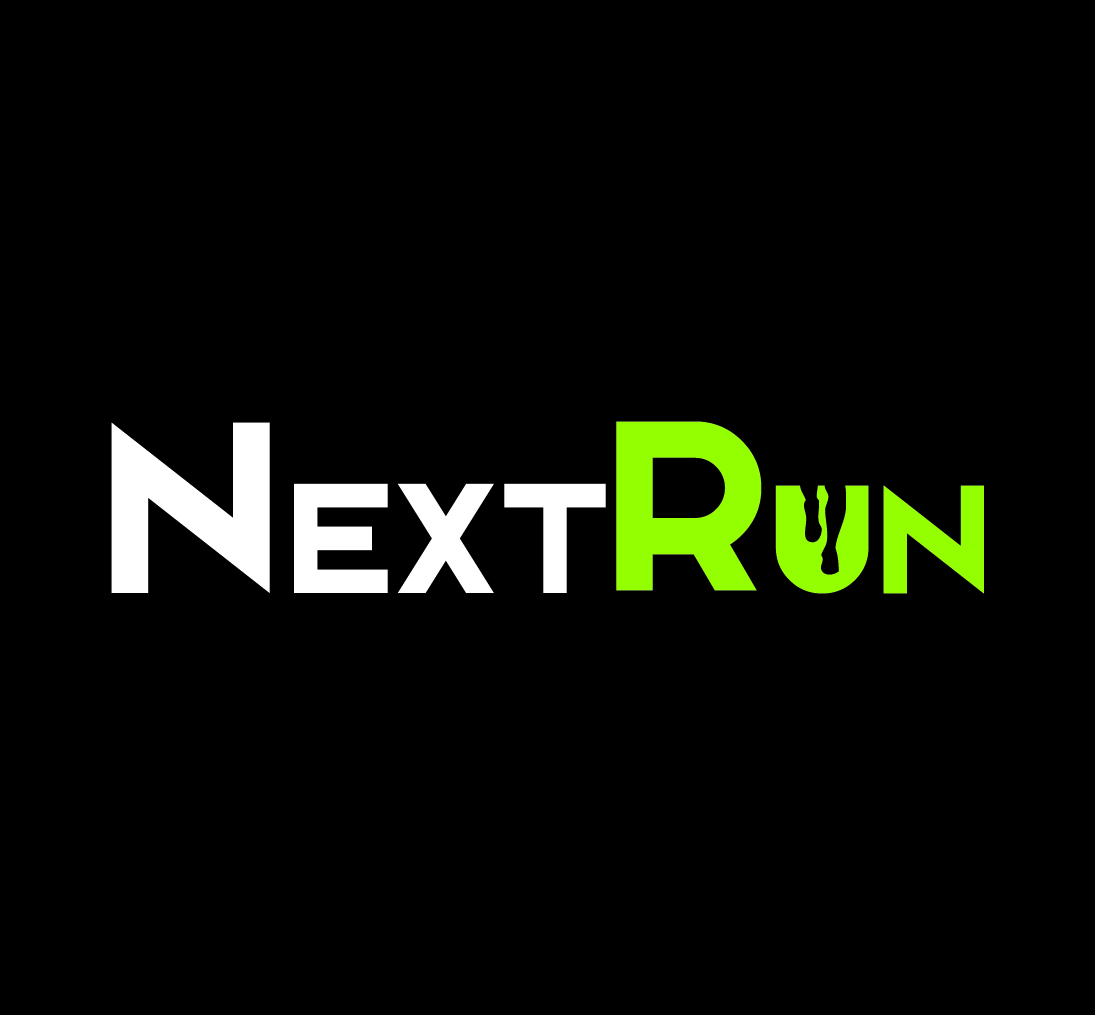 Du 7 au 13 décembre
N°
PRENOM NOM
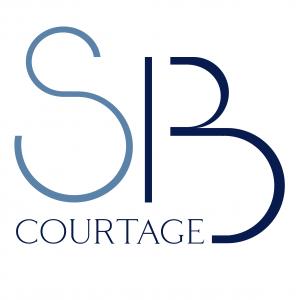 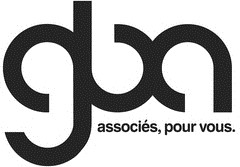 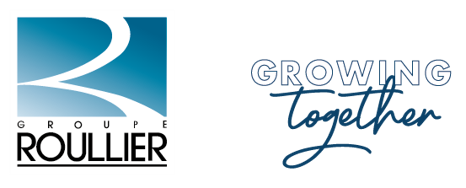 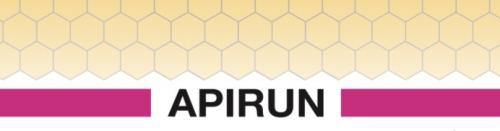 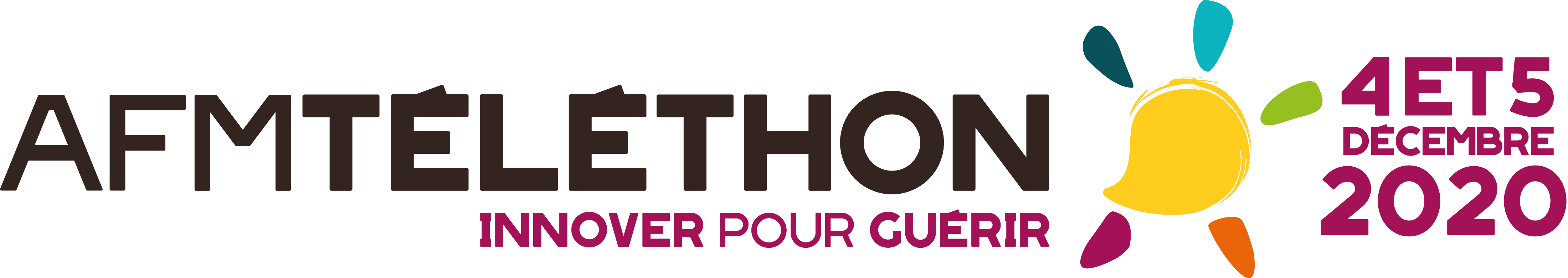